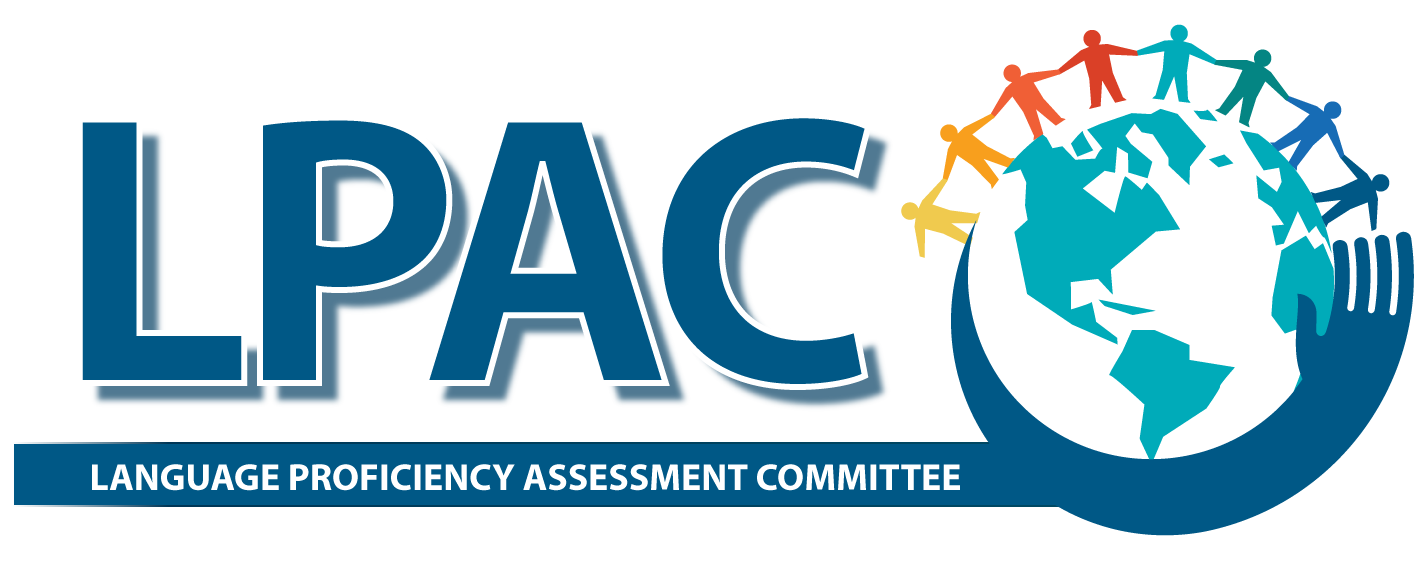 FRAMEWORK
Introduction
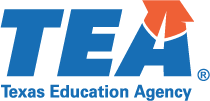 [Speaker Notes: Slide 2

Please be familiar with the following program statutes that pertain to English Learners.
19 Texas Administrative Code (TAC) Chapter 89, Subchapter BB
Texas Education Code Section 29, Subchapter B

These document can be found on the Resources page. 
Decision-Making Guide for LPACs (STAAR, STAAR Spanish, STAAR Alternate 2, TELPAS, and TELPAS Alternate) which is overseen by the Division of Student Assessment


Visit the English learner web portal at www.txel.org for more resources and information on English learners.]
19 TAC Chapter 89
19 TAC Chapter 89: Adaptations for Special Populations, Subchapter BB, last amended and effective on April 14, 2020
Commissioner’s Rules concerning the state plan for educating English learners state that all school districts that are required to provide bilingual education and/or English as a Second Language (ESL) programs establish and operate a language proficiency assessment committee (LPAC).
[Speaker Notes: Slide 2	

Locate the amended version of 19 TAC Chapter 89 (effective on April 14, 2020).  
The purpose of this document is to provide guidance regarding the policies, procedures, program designs, and all other aspects related to the education of English learners. 

It is recommended that when each section is discussed, locate the section within the Chapter 89 document for reference, as needed.]
Copyright © Notice
Copyright © 2020. Texas Education Agency.
All Rights Reserved.
Notwithstanding the foregoing, the right to reproduce the copyrighted work is granted to Texas public school districts, Texas charter schools, and Texas education service centers for non-profit educational use within the state of Texas, and to residents of the state of Texas for their own personal, non-profit educational use, and provided further that no charge is made for such reproduced materials other than to cover the out-of-pocket cost of reproduction and distribution. No other rights, express or implied, are granted hereby.
For more information, please contact: copyrights@tea.texas.gov
[Speaker Notes: Slide 3]
Division of English Learner Support
Julie Lara-Martinez, PhD
Director of English Learner Support
Amy Barra Johnson
Bilingual Program Coordinator
Carlene Thomas
ESL Program Coordinator
Roberto Manzo
Coordinator of English Learner Initiatives
Rickey Santellana
Title III Program Coordinator
Division of Special Populations
EnglishLearnerSupport@tea.texas.gov
‹#›
[Speaker Notes: Slide 4]
Texas Administrative Code (TAC) Chapter 89 Terms, Subchapter BB
The following words and terms are used in this subchapter and throughout the training.
Bilingual education allotment
Certified English as a second language teacher
Dual language immersion
Dual-language instruction
English as a second language program (ESL)
English language proficiency standards (ELPS)




English learner
Exit
Reclassification
School district (includes Charter schools and Districts of Innovation)
Prekindergarten
Alternative Language Program
Parent
‹#›
[Speaker Notes: Slide 5

The following words and terms, when used in this subchapter, shall have the following meanings, unless the context clearly indicates otherwise.
Bilingual education allotment--An adjusted basic funding allotment provided for each school district based on student average daily attendance in a bilingual education or English as a second language (ESL) program in accordance with Texas Education Code (TEC), §42.153.
Certified English as a second language teacher--The term "certified English as a second language teacher" as used in this subchapter is synonymous with the term "professional transitional language educator" used in TEC, §29.063.
Dual language immersion--A state-approved bilingual program model in accordance with TEC, §29.066.
Dual-language instruction--An educational approach that focuses on the use of English and the student's primary language for instructional purposes.
English as a second language program--A special language program in accordance with TEC, Chapter 29, Subchapter B.
English language proficiency standards (ELPS)--Standards to be published along with the Texas Essential Knowledge and Skills for each subject in the required curriculum outlined in Chapter 74 of this title (relating to Curriculum Requirements), including foundation and enrichment areas, ELPS, and college and career readiness standards.
English learner (EL)--A student who is in the process of acquiring English and has another language as the student’s primary or home language. The terms English language learner (ELL) and English learner are used interchangeably and are synonymous with limited English proficient (LEP) student, as used in TEC, Chapter 29, Subchapter B.
Exit--The point when a student is no longer classified as LEP/EL (i.e., the student is reclassified), no longer requires bilingual or ESL program services, and is classified as non-LEP/English proficient (EP) in the Texas Student Data System Public Education Information Management System (TSDS PEIMS). The term "exit" as used in this subchapter is synonymous with the description in TEC, Chapter 29, of "transferring out" of bilingual or special language programming. 
Reclassification--The process by which the language proficiency assessment committee determines that an English learner has met the appropriate criteria to be classified as non-LEP/EP and is coded as such in TSDS PEIMS.
School district--For the purposes of this subchapter, the definition of a school district includes a local education agency, an open-enrollment charter school, and a district of innovation.
Prekindergarten--For purposes of this subchapter, prekindergarten describes students enrolled in a 3- or 4-year-old prekindergarten program, as well as 3- or 4-year-old students enrolled in an early education setting. 
Alternative language program--A program that meets the affective, linguistic, and cognitive needs of ELs and equips the teacher under a bilingual education or ESL waiver described in §89.1207 of this title (relating to Bilingual Education Exceptions and English as a Second Language Waivers) through the comprehensive professional development plan.
Parent--The term "parent" as used in this subchapter includes the parent or legal guardian of the student in accordance with TEC, §29.052.]
Terminology
English learner (EL)
A student who is in the process of acquiring English and has another language as the student’s primary language or home language; synonymous with English language learner (ELL) and limited English proficient (LEP)
Reclassification
The process by which the language proficiency assessment committee (LPAC) determines that an English learner has met the appropriate criteria to be classified a English proficient, non-LEP.
Exit
The point at which an English learner has met reclassification criteria and no longer requires bilingual or English as a second language (ESL) program services; student exits with parent or guardian approval
English proficient (EP)
A student who has met reclassification criteria and is no longer identified as an English learner; synonymous with non-EL, non-ELL, and non-LEP.    EP also means a student who has never been identified as an English learner.
‹#›
[Speaker Notes: Slide 6


These terms are foundational to understanding English learner programming. 

Due to the nature of some language program models, a reclassified English proficient student may continue in the program with parent or guardian approval. 

The term “English learner” will be used throughout the training to align with the Elementary and Secondary Education Act of 1965 Public Law 115-141, as amended by the Every Student Succeeds Act (ESSA).

The term “English learner” and the introduction of the term “English proficient,” when referring to students who do not need English language support, is intentional. This terminology replaces the use of abbreviations such as EL or EP, to ensure a “people first” approach when referring to the students we serve. 


All students who have met the reclassification criteria must have their coding updated in PEIMS.]
Analogy of Key Terms
as
7
[Speaker Notes: Slide 7


Think about this analogy: Identification is to Reclassification as Placement is to Exit. 

Identification and reclassification is determined by the LPAC, whereas placement and exit are dependent on parent or guardian approval based on LPAC recommendation.]
Equal Educational Opportunity
To ensure equal educational opportunity, as required in the Texas Education Code (TEC), §1.002(a) and TEC 29.051, TAC Chapter 89 Subchapter BB 1201(a), policy states a school district shall:
(1) identify English learners based on criteria established by the      state;
(2) provide bilingual education and ESL programs, as integral      parts of the general program as described in the TEC, §4.002;
(3) seek appropriately certified teaching personnel to ensure that      English learners are afforded full opportunity to master the      essential knowledge and skills required by the state; and
(4) assess achievement for essential knowledge and skills in      accordance with the TEC, Chapter 29, to ensure accountability           for English learners and the schools that serve them.
‹#›
[Speaker Notes: Slide 8]
Facilities
Bilingual education and ESL programs shall be located in the public schools of the school district with equitable access to all educational resources rather than in separate facilities. 
In order to provide the required bilingual education or ESL programs, school districts may concentrate the programs at a limited number of facilities within the school district. 
Recent immigrant English learners shall not remain enrolled in newcomer centers for longer than two years.
‹#›
[Speaker Notes: Slide 9

Additional guidance regarding concentrating, or clustering, students at a limited number of facilities within the district:

In the context of a bilingual program, a district may cluster bilingual program students at one or more centrally located campus(es) in order to maximize resources.
Additionally, ESL programs may be clustered in a similar fashion. However, when clustering bilingual or ESL programs, districts must not isolate/segregate English learners from English proficient students to the point at which English learners make up the entire school for the duration of their program services. 
Notice that an English learner’s participation in a newcomer center, likely composed of all English learners, is limited to two years.]
Purpose of the LPAC Framework
The Framework for the Language Proficiency Assessment Committee (LPAC) process includes clarification of the legal requirements for the LPAC and provides documents and forms to facilitate the training of LPAC members.
The forms included in the LPAC Framework are samples for districts to use for the implementation of a bilingual/ESL program.
‹#›
[Speaker Notes: Slide 10

Sample forms may be adapted or enhanced to meet each district or charter school’s individual needs for proper documentation.]
Purpose of the LPAC Framework
The LPAC Framework is organized into the following sections: 
Introduction
Establishment of the LPAC
General English learner policies
 Identification
Procedures and assessment practices
Decision-making for identification
Placement
Parent or guardian notification and approval
Establishment of Bilingual and ESL programs
‹#›
[Speaker Notes: Slide 11

The intent of the LPAC Framework is to establish guidelines that describe the steps necessary in the implementation of a consistent and standardized LPAC process across school districts and the state. Further information regarding the purpose of the LPAC Framework is shared on the following (next) slide.]
Purpose of the LPAC Framework
English Learner Services
Bilingual and ESL program models
Staffing and staff development
Review and Reclassification
Ongoing and annual review
Reclassification and exit
Monitoring and Evaluation
Monitoring of reclassified English learners
Program evaluation
‹#›
[Speaker Notes: Slide 12]
Training Agenda
Introduction       
Identification 
Placement 
English Learner Services 
Review and Reclassification 
Monitoring and Evaluation
‹#›
[Speaker Notes: Slide 13]
Introduction Section Objective
Content Objective
We will be able to analyze the purpose, membership, and responsibilities of the language proficiency assessment committee (LPAC) and the organization of the framework and resources that support it.
‹#›
[Speaker Notes: Slide 14]
TAC Ch. 89 LPAC Establishment
LPAC Policy and Training
LPAC Membership
LPAC Requirements
Required LPAC Meetings
Required English Learner Documentation
‹#›
[Speaker Notes: Slide 15]
LPAC Policy and Training
School districts shall by local board policy establish and operate a language proficiency assessment committee. The school district shall have on file policy and procedures for the selection, appointment, and training of members of the language proficiency assessment committee(s).
‹#›
[Speaker Notes: Slide 16

The written board policy shall be ON FILE in the district.
A school district shall establish and operate a sufficient number of LPACs to enable them to discharge their duties within four weeks of the enrollment of English learners.
Some school districts may choose to have more than one training opportunity for the parent or guardian representatives.
It may be necessary to train more than one parent or guardian to be able to cover the number of LPACs for a year, especially early in the year and at the end of the year.]
LPAC Membership
The LPAC shall include
an appropriately certified bilingual educator (for students served through a bilingual education program), and/or an appropriately certified ESL educator (for students served through an ESL program), 
a parent or guardian of an English learner participating in a bilingual or ESL program, and 
a campus administrator in accordance with Texas Education Code (TEC), §29.063.
In addition to the three required members of the LPAC, the school district may add other trained members to the committee. 
No parent or guardian serving on the LPAC shall be an employee or a third party employee providing any services to the school district.
‹#›
[Speaker Notes: Slide 17

Sources: TEA Financial Accountability System Resource Guide, Module 1; TEC §29.063; TEC Section §29.052 (2);19 TAC §89.1220 (b)

Campus administrator - A principal, assistant principal or vice principal. The campus administrator required as part of the LPAC must be personnel coded Function 23 (principals, assistant principals and their staff) under School Leadership as defined by the Financial Accountability System Resource Guide. Principals, assistant principals, and their staff are personnel who:

Supervise all operations of the campus
Evaluate staff members of the campus
Assign duties to staff members maintaining the records of the students on the campus


LPAC Parent - Must be a parent or legal guardian of an English learner participating in a bilingual or ESL program. No parents or guardians who have denied student services may participate as an LPAC parent. The parent representative volunteers his or her participation in the LPAC. The trained LPAC parent serves as the representative parent or guardian for all English learners.]
LPAC Membership
The bilingual LPAC is composed of a
The ESL LPAC is composed of a
campus administrator,
Parent or guardian of a current English learner participating in a bilingual or ESL program, and
certified ESL teacher.
certified bilingual educator.
All members must be present!
‹#›
[Speaker Notes: Slide 18]
LPAC Requirements
Upon their initial enrollment and at the end of each school year, the language proficiency assessment committee shall review all pertinent information on all English learners identified in accordance with §89.1226(f) of this title (relating to Testing and Classification of Students) 
(1) designate the language proficiency level of each English learner in accordance with the guidelines issued pursuant to §89.1226(b)-(f) of this title;
(2) designate the level of academic achievement of each English learner;
‹#›
[Speaker Notes: Slide 19                     

“Initial enrollment” refers to a student’s first-time enrollment in a public school district within the state of Texas (any Local Education Agency-LEA, including districts, charters, and districts of innovation). 

More information on the LPAC requirements is provided on the following (next) slide.]
LPAC Requirements
(3) designate, subject to parental approval, the initial instructional placement of each English learner in the required program;
(4) facilitate the participation of English learners in other special programs for which they are eligible while ensuring full access to the language program services required under the TEC, §29.053; and
(5) reclassify students, at the end of the school year only, as English proficient in accordance with the criteria described in §89.1226(i).
‹#›
[Speaker Notes: Slide 20]
LPAC Requirements
All members of the LPAC, including parents or guardians, shall be acting for the school district and shall observe all laws and rules governing confidentiality of information concerning individual students.
The school district shall be responsible for the orientation and training of all members, including the parents or guardians, of the LPAC.
All LPAC members shall be trained annually.
All LPAC records must be maintained for five years after reclassification. The five-year period begins at the first year of monitoring.
‹#›
[Speaker Notes: Slide 21

Each trained member shall also sign an oath of confidentiality because of testing results and other information that is shared and analyzed. This is a requirement, due to each student and his or her family’s right to confidentiality.

Members who have been formerly trained need to receive updated information annually to stay current.]
LPAC Requirements
If the parent or guardian’s primary language is other than English, 
the training shall be provided in the parent or guardian’s primary language or delivered via interpreter, and
the meetings shall be conducted in the parent or guardian’s primary language or via interpreter, as needed.
‹#›
[Speaker Notes: Slide 22
The LPAC Framework PPT is available in Spanish for LEAs needing to provide training for Spanish speaking parents or guardians. Visit the English learner web portal at www.txel.org for LPAC parent training resources.]
Required LPAC Meetings
Within four calendar weeks of the initial enrollment, for identification and/or review 
Prior to state assessments, for determination of appropriate assessments and designated supports
At the end of the year, for annual review and for the following year’s placement decisions
As needed, to discuss student progress
‹#›
[Speaker Notes: Slide 23

“Four calendar weeks” will be explained later in the presentation (Identification section).

Prior to state assessments, refer to the LPAC Decision-Making Manual from the Student Assessment Division at TEA. Refer to the Accommodations Manual for the designated supports found at http://tea.texas.gov/student.assessment/accommodations/. These instructional linguistic accommodations and designated supports need to be implemented during classroom instruction throughout the year prior to being used in the assessments. 

At the end of year, the LPAC meets for an annual review to determine if reclassification criteria has been met and program placement for the following year.  

The LPAC must also convene on students who are being monitored, are parent denials, and students who are failing.]
Required English Learner Documentation
The student’s permanent record shall contain documentation (paper or electronic) of all actions impacting the English learner. 
Documentation shall include
 the identification of the student as an English learner;
 the designation of the student's level of language proficiency;
 the recommendation of program placement;
 parent or guardian approval of entry or placement into the program; 
 the dates of entry into, and placement within, the  program;
‹#›
[Speaker Notes: Slide 24]
Required English LearnerDocumentation
assessment information as outlined in Chapter 101,  Subchapter AA, of this title;
 additional instructional interventions provided to address the  specific language needs of the student;  
 the date of exit from the program and parental approval;
 the results of monitoring for academic success,  including students formerly classified as English  learners, as required under the TEC, §29.063(c)(4); and
 the home language survey.
‹#›
[Speaker Notes: Slide 25

Maintain records for a total of five years after reclassification (which includes the two years of monitoring). For more information on record retention, direct participants to the Local Government Retention Schedules page at the Texas State Library and Archives Commission https://www.tsl.texas.gov/slrm/localretention. Participants will need to scroll down the page to SD: Records of Public School Districts, and click on the PDF. The information needed will be in Section 3-2: Bilingual and Special Language Program Records.]
LPAC Requirements: Coordination of Services
The LPAC may also recommend other programs or services offered through the school district.
The LPAC is also responsible for facilitating student participation in other special programs (Advanced Academics/Gifted and Talented, Special Education, Career and Technical Education, Dyslexia, etc.).
‹#›
[Speaker Notes: Slide 26

The LPAC should ensure that English learners who are eligible for other special programs have full access to the language program services required under the TEC, 29.053

Special programs may also include Multi-Tiered System of Supports (MTSS), extended-day or year, content-specific tutorials, etc.  
Tutorials should be targeted to meet the specific need(s) of the student.
Districts should have policies on file for identifying gifted English learners. Teachers need to be trained to observe cues that indicate giftedness and follow up with referrals.]
ARD/LPAC Collaboration
For English learners with identified special needs:
LPAC shall meet in conjunction with the Admission, Review, Dismissal (ARD) committee members to review and provide recommendations with regard to the educational needs of the dual-identified student.
Decision-making must be based on the input of members of the LPAC and the ARD committee who are directly familiar with the student’s language needs and abilities in the classroom setting.
‹#›
[Speaker Notes: Slide 27

In Texas, eligibility for special education services and most of the major decisions about a child’s special education program are made by an admission, review, and dismissal (ARD) committee. You may also hear this group referred to as an individualized education program (IEP) team, which is the term used in federal law. 

The LPAC in conjunction with the ARD may determine that a student has a disability identified by the special education program and is also an English learner. It is allowable for a dual-identified English learner to be served by both programs, special education and bilingual or ESL education. 

Additional guidance relating to Testing and Classification of Students (§89.1226 (h)):

The language proficiency assessment committee (LPAC) in conjunction with the admission, review, and dismissal (ARD) committee shall identify a student as an English learner if the student's ability in English is so limited or the student's disabilities are so severe that the English language proficiency assessment described in subsection (c) of this section cannot be administered. The decision for entry into a bilingual education or ESL program shall be determined by the language proficiency assessment committee in conjunction with the ARD committee in accordance with §89.1220(f) of this title (relating to Language Proficiency Assessment Committee).]